Государственная итоговая аттестация
Педагог-психолог МБОУ «СОШ №56» г. Чебоксары: 
Панова Наталья Александровна
ГИА - напряжение, и ожидание, и волнение, надежды и …
Слово «экзамен» в переводе с латинского - «испытание».
 Экзамены – это испытание для личности в любом возрасте, особенно – в подростковом. 
 Экзамены - стресс и для школьников, и для учителей, и для родителей. 
 Стресс - это реакция мобилизации всех физических и психологических сил человека, активизации его опыта преодоления кризисных ситуаций. 
 Преодолевая стрессы, человек развивается, взрослеет.
Почему дети волнуются?
Сомнение в полноте и прочности знаний 
Стресс незнакомой ситуации (экзамен проходит в чужой школе, с чужими педагогами) 
Страх ошибиться при заполнении бланка.
Стресс ответственности перед родителями и школой 
Сомнение в собственных способностях: в мышлении, умении анализировать, концентрации и распределении внимания 
Психофизические и личностные особенности: тревожность, неуверенность в себе
Тревожность окружающих взрослых, которая передается ребенку. Чем спокойнее будут родители и педагоги, тем спокойнее будет ребенок.
Вспомните своего ребенка и ответьте себе на вопрос:
Насколько мой ребенок способен переносить стрессы?
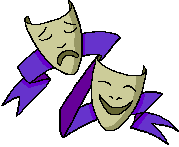 Подростки с хорошей переносимостью стрессов
Такие подростки требуют подхода к ним как к взрослым
С детства отважны, не боятся рисковать.
Самостоятельно учатся уже с начальных классов.
Им нравятся самые разные ситуации испытания их способностей, знаний и умений. 
Во время контрольных и экзаменов они волнуются, но это делает их более собранными, ускоряет мышление и сообразительность.
Они с удовольствием делятся с Вами своими достижениями, в том числе в учебе и на экзаменах.
Неудачи на экзаменах/конкурсах не вызывают у них переживаний своей неполноценности, пессимизма, они «не опускают рук», а, наоборот, стремятся достичь успеха.
У них не надо развивать саму способность преодолевать стрессы
ЭТО НЕ ОЗНАЧАЕТ, ЧТО ИМ НЕ НУЖНА ПОДДЕРЖКА РОДИТЕЛЕЙ!
Подростки с низкой переносимостью стрессов(и неразвитой способностью к учебе)
Такие подростки нуждаются в непрерывной поддержке родителей и длительной подготовке к экзаменам
Чтобы избежать стрессов, связанных с испытаниями, дети пытаются избежать их, сказываются больными.
Стараются оттягивать приготовление домашних уроков по любому поводу.
На контрольных и экзаменах они сильно переживают и у них ухудшается мышление («ничего не могут сообразить»), в результате они не решают даже те задачи, которые в спокойной ситуации решили бы без труда.
Пытаются скрывать от родителей свои неудачи в учебе, отчего развиваются навыки защитной лживости.
Подолгу переживают из-за низких оценок или, наоборот, они не вызывают у них стремления их улучшить.
Сущность такой подготовки – повышение у детей способности переносить стрессы, быть самостоятельными и организованными
Психофизиологическая помощь родителей (для всех подростков):
Соблюдать режим дня: 
- не заниматься по ночам – заканчивать занятия не позже 22:00; 
- перед сном - около часа отдыха и переключение внимания на другую деятельность; 
- сон не меньше 8-ми часов. 
Заниматься периодами по 1-1,5 ч. с получасовыми перерывами с применением в них приемов переключения внимания.
Домашняя физиотерапия: 
- прохладный или контрастный душ с утра; вечером – успокаивающие теплые ванны (хвойные, ароматизированные); 
- массаж головы и шейно-воротниковой зоны (утром – интенсивный, стимулирующий, вечером – слабыми прикосновениями, успокаивающий).
Дополнительно для подростков с низкой переносимостью стрессов:
- Удлинение сна до 9-10 часов в сутки, можно с выделением из него 2-3 часов дневного сна.
- Учащение физического контакта с ребенком – обниманий и ласки.
- Приготовление ребенку его любимых блюд.
- Получение у врача (невропатолога) лечения, укрепляющего и успокаивающего нервную систему ребенка (современное успокаивающее лечение не только не тормозит нервную систему, а, наоборот, способно стимулировать интеллект и работоспособность). Начинать лечение следует за 1-3 месяца до экзаменов.
Элементы семейной психотерапии
- Более частый контакт родителей с ребенком – в перерывах между его занятиями, за совместной едой, вечером перед сном.
- Совместное и ежедневное подведение позитивных итогов дня – вечерами за чаем родители могут рассказывать ребенку, что самого успешного было у них за день, и попросить ребенка рассказать о своих успехах, в том числе в подготовке к экзамену. 
- Совместные с ребенком воспоминания о прошлых успехах в сдаче экзаменов/ участия в конкурсах. 
Стиль общения с ребенком – оптимистический, задорный, с юмором.
САМОЕ ВАЖНОЕ!!!
Помощь родителей
Понимание и поддержка, любовь и вера в силы своего ребенка.                                                          
Отказ от упреков, доверие ребенку. 
Если школьник хочет работать под музыку, не надо этому препятствовать, только музыка должна быть без слов.
Определите, «жаворонок» выпускник или «сова». Если «жаворонок» - основная подготовка проводится днем, если «сова» - вечером. 
Организуйте участие ребенка в пробных экзаменах (это репетиция). После получения результатов, обсудите ошибки, помогите определить,  почему они возникли.
ВАЖНО ЗНАТЬ
Отдыхать, не дожидаясь усталости - лучшее средство от переутомления.
Необходимо, чтобы выпускник обходился без стимуляторов (кофе, крепкого чая), так как нервная система перед экзаменом и так на взводе. 
Не имеет смысла попытка сосредоточиться над учебниками в одной комнате с работающим телевизором или радио.
Экзамен – это не только проверка знаний, но и проверка стрессоустойчивости подростка.
Оценка (количество баллов на ЕГЭ) не имеет фатального значения. 
Тревога — это очень энергоемкое занятие. Чем больше ребенок тревожится, тем меньше сил у него остается на учебную деятельность.
Не надо пугать подростка предстоящим экзаменом – это усугубит положение.
Существует определенный уровень волнения, оптимальный для организации деятельности. Если ребенок вообще не волнуется, он ничего не делает. Очень высокий уровень волнения, наоборот, приводит к ступору.
Приемы, мобилизующие интеллектуальные возможности школьников при подготовке и сдаче экзаменов
- При стрессе происходит обезвоживание организма: в  антистрессовых целях воду пьют за 20 минут до или через 30 минут после еды.
Лучше всего подходит минеральная вода, она содержит ионы калия или натрия, участвующие в электрохимических реакциях. Можно пить просто чистую воду или зеленый чай.
- В стрессовой ситуации нарушается гармоничная работа левого и правого полушарий:
1) Упражнение «перекрестный шаг», влияющее на гармонизацию работы левого и правого полушарий.
2) Нарисовать на чистом листе бумаги косой крест, похожий на букву «X», и несколько минут созерцать его.
Дыхательная  гимнастика при стрессе
Успокаивающее дыхание - выдох почти в два раза длиннее вдоха.
При мобилизирующем  дыхании   - после вдоха задерживается дыхание.
В случае сильного напряжения нужно сделать вдох и затем глубокий выдох – вдвое длиннее вдоха (при этом можно считать: вдох – 1,2,3,4; выход – 1,2,3,4,5,6,7,8)
Влияние пищи на эмоции и мозг
КАПУСТА – снимает нервозность
РЕПЧАТЫЙ ЛУК – помогает при переутомлении или психической усталости.
МОРКОВЬ, ПОМИДОРЫ, КАБАЧКИ, ОГУРЦЫ – помощники мозга.
ПАПРИКА – способствует выделению «гормона счастья» - эндорфина.
ЛИМОН – освежает мысли и облегчает восприятие информации.
БАНАНЫ содержат серотонин – вещество, необходимое мозгу, чтобы тот просигнализировал: «Вы счастливы».
АНАНАС – для удержания в памяти большого объёма текста.
ОРЕХИ – укрепляют нервную систему, стимулируют деятельность мозга
РЫБА и ЯЙЦА – рекордсмены среди продуктов, помогающих работе мозга.
СУХОФРУКТЫ (особенно КУРАГА) – источник глюкозы
Завтра экзамен
Накануне экзамена ребёнку нуже полноценный отдых, он должен отдохнуть и как следует выспаться.
Посоветуйте взять пиджак или кофту, так как в помещении может быть прохладно.
Обратите внимание на питание ребёнка. Рыба, творог, орехи, курага –стимулируют работу головного мозга.
Последние 12 часов перед экзаменом должны уйти на подготовку организма, а не   знаний.
Не критикуйте ребёнка после экзамена
Каждый, кто сдаёт экзамены, независимо от их результата, постигает самую важную в жизни науку – умение не сдаваться, а провалившись – вдохнуть полной грудью и идти дальше.